Junta General de DELAC
DELAC General Meeting
6 de Octubre de 2023 / October 6th, 2023
9:30am - 11:30am
[Speaker Notes: https://docs.google.com/forms/d/e/1FAIpQLSfTfcy9AV4nbdlfhqKxZ9k5ef7S3PVmoEjMWNSu33r6dD4Vsw/viewform

Registration Link]
Expectativas de DELAC
DELAC Expectations
Once the meeting has begun, we hope the attendees will join respectfully.
We focus on the needs of parents and English learning students.
We are a productive group that finds solutions to raise English learning students’ academic achievements.
We have clear objectives and outcomes that are purposeful.
We collaborate honestly and respect the privacy and participation of each person.
We value and respect the knowledge and participation of the parents.
We take ownership and responsibility for individual and group decisions.
We have fun, support, and respect each other mutually.
Una vez que la reunión haya comenzado, esperamos que los asistentes se unan de manera respetuosa.
Nos enfocamos en las necesidades de los padres y estudiantes aprendices inglés.
Somos un grupo productivo que encuentra soluciones para elevar los logros académicos de los estudiantes aprendices inglés.
Tenemos objetivos y resultados claros que tienen un propósito.
Colaboramos con honestidad, respetamos la privacidad y participación de cada persona.
Valoramos y respetamos el conocimiento y la participación de los padres.
Asumimos la propiedad y la responsabilidad de las decisiones grupales e individuales.
Nos divertimos, nos apoyamos y hay respeto mutuo.
Agenda
9:30 AM - 11:30 AM
Apertura				Sra. Gamino		(9:30)
Expectativas de DELAC		Sra. Gamino		(9:32)
Tema permanente: Gabinete del Superintendente		(9:37)
Reflexión 			Sra. Gamino		(9:45)
Asistencia			Sra. Cervantes		(9:50)
Acta				Sr. Orozco		(9:55)
Resumen de LCAP 23/24		Sra. Sargent		(10:10)
Reclassification			Sr. Acosta		(10:45)
Feria de universidades y carreras	Sa. Rodriguez		(11:10)
Escuelas comunitarias		Dra. Rodriguez		(11:20)
Clausura				Sra. Gamino		(11:30)
Opening				Mrs. Gamino		(9:30)
DELAC Expectations		Mrs. Gamino		(9:32)
Standing Item: Superintendent’s Cabinet			(9:37)
Reflection 			Mrs. Gamino		(9:45)
Attendance			Mrs. Cervantes		(9:50)
Minutes				Mr. Orozco		(9:55)
2023-2024 LCAP Summary		Ms. Sargent		(10:10)
Reclassification			Mr. Acosta		(10:45)
College and Career Fair		Ms. Rodriguez		(11:10)
Community Schools		Dr. Rodriguez		(11:20)
Adjournment			Mrs. Gamino		(11:30)
Reflexión / Reflection
Sra. Rodolfina Gamino - Presidenta
Mrs. Rodolfina Gamino - President
Asistencia / Attendance
Sra. Roxanna Cervantes - Vicepresidenta
Mrs. Roxanna Cervantes - Vice President
Lista de escuelas / List of Schools
Acta / Minutes
Sr. Israel Orozco - Secretario de DELAC
Mr. Israel Orozco - DELAC Secretary 

Acta / Minutes

1 de septiembre d 2023/September 1, 2023
Resumen del LCAP 2023-2024
2023-2024 LCAP Summary
Sra. Kimbre Sargent - Directora, Programas categoricos 

Mrs. Kimbre Sargent - Director, Categorical Programs  
UCP English/Spanish
Spanish presentation  
English presentation
Reclasificación 
Reclassification
Sr. Tex Acosta - Director de secundaria
Departamento de programas multilingües

Mr. Tex Acosta - Secondary Director
Multilingual Programs Department 

Presentación de reclasificación

Click Here for the Reclassification presentation
Feria de Universidades y Carreras
College and Career Fair
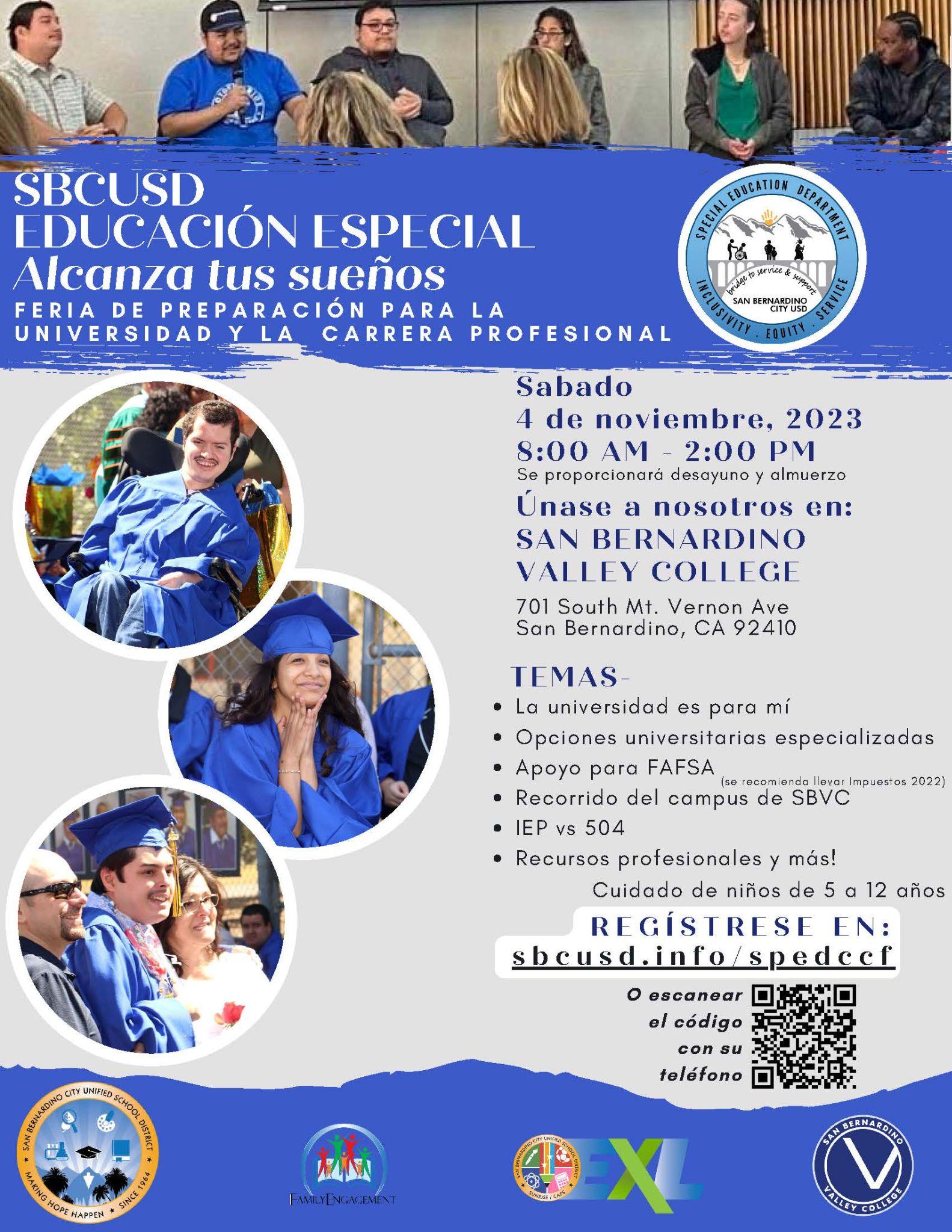 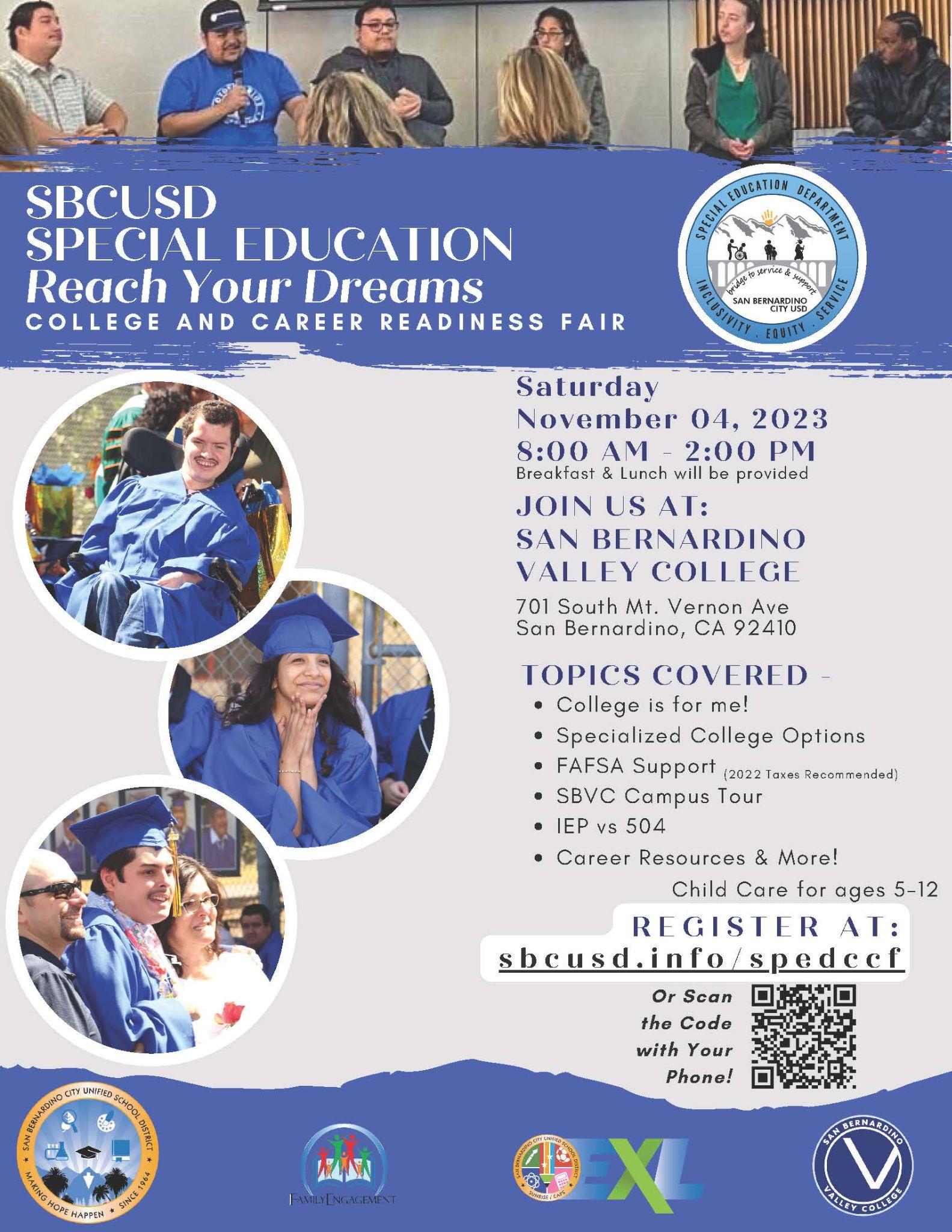 Sra. Rodriguez
Mrs. Rodriguez
Escuela comunitarias
Community Schools
Dra. Sandra Rodríguez Superintendente Asistente División de Servicios Estudiantiles
Dr. Sandra Rodriguez  Assistant Superintendent Student Services Division
Community Schools Video (English) 		 Las escuelas comunitarias de California                      Que es una escuela comunitaria

 SBCUSD Community Schools Survey								Encuesta de escuelas comunitarias
Café de padres
¡Usted está cordialmente invitado al Café de padres!
You are cordially invited to the Café de padres!

13 de octubre de 2023 / October 13, 2023
9:30am - 10:30am
Clausura
Adjournment
Sra. Rommy Gamino - Presidenta de DELAC
Mrs. Rommy Gamino - DELAC President